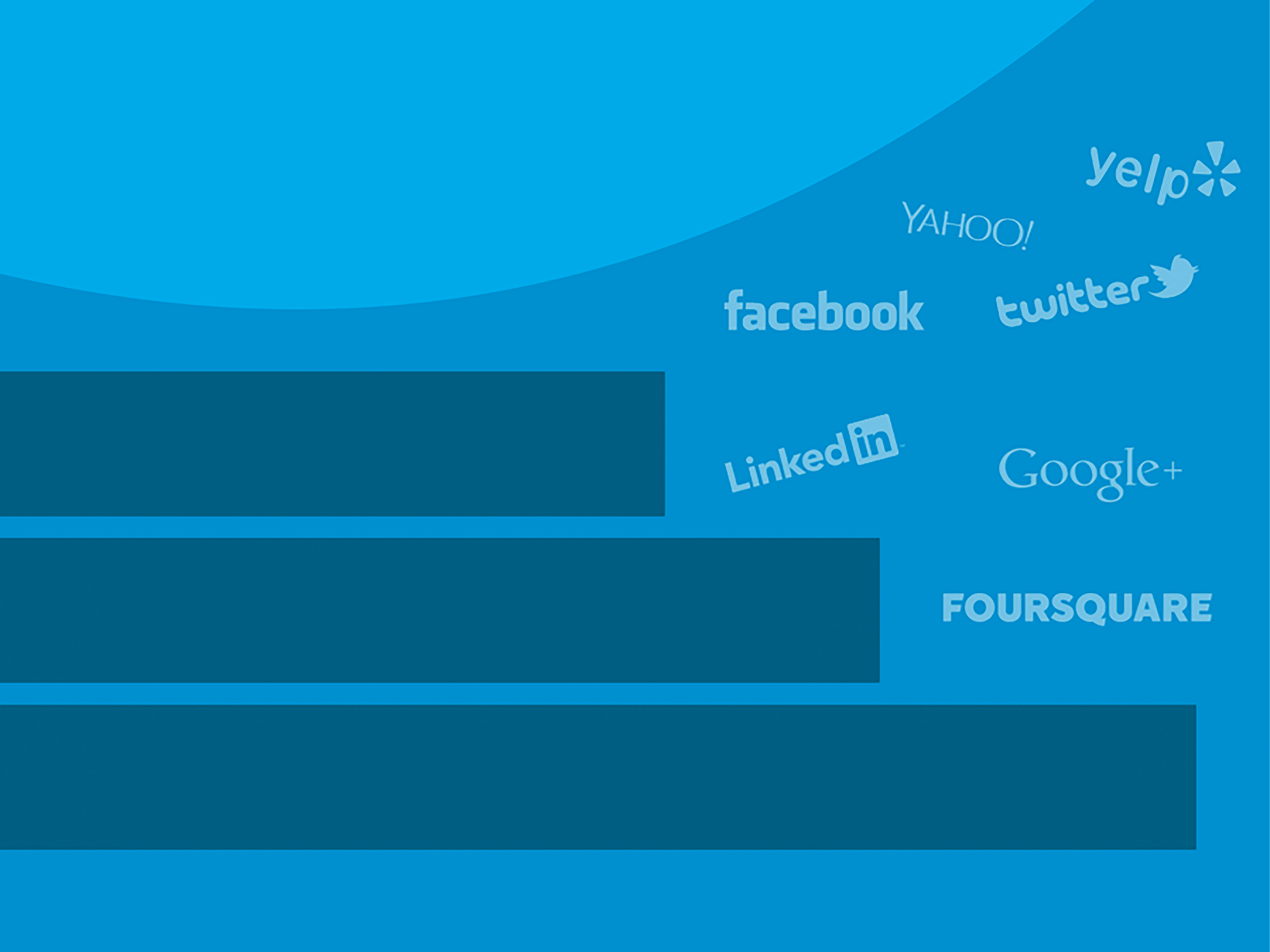 Your Logo Here
Creating
and Connecting
Facebook, Twitter, & Linkedin
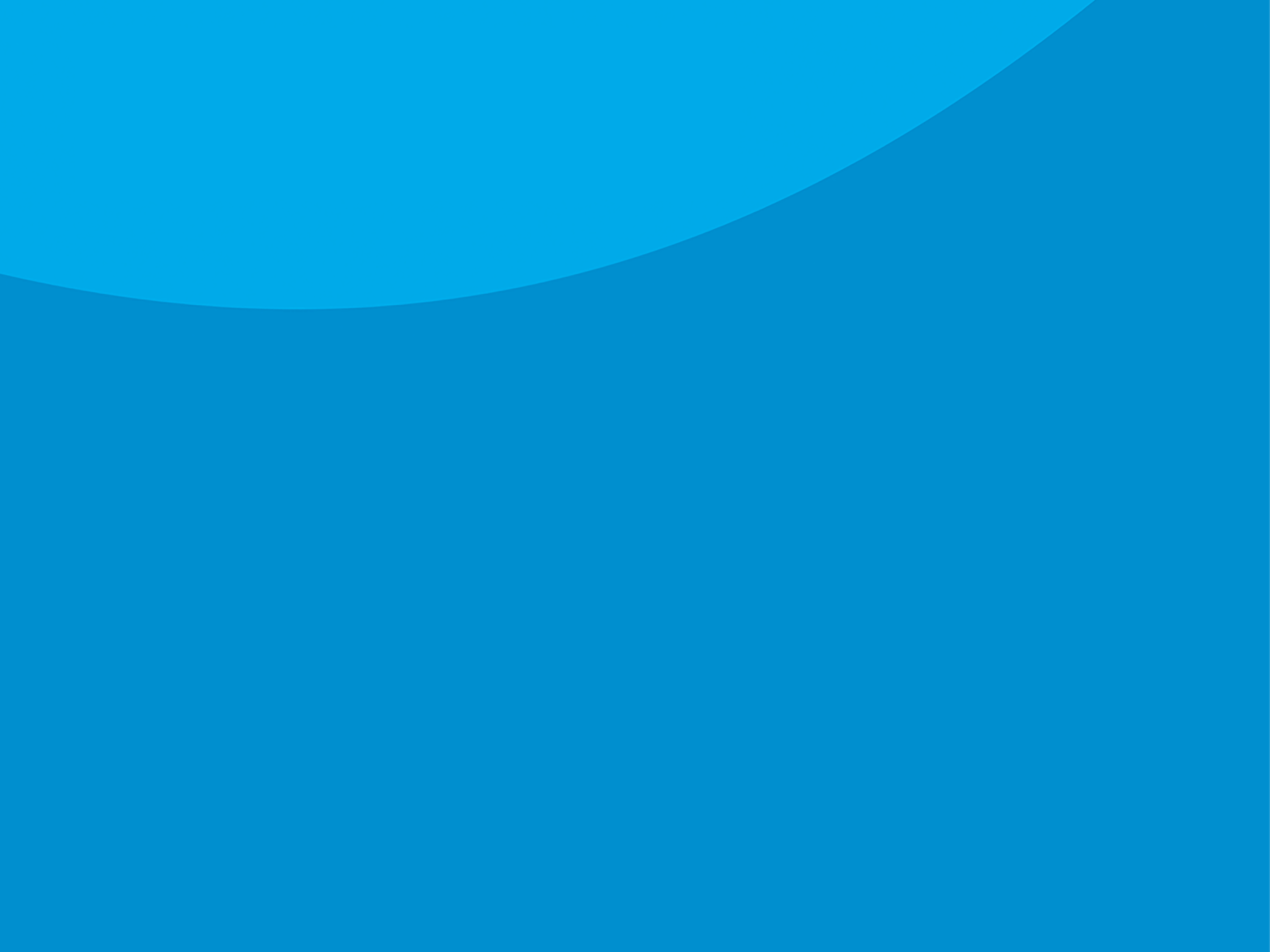 Your Logo Here
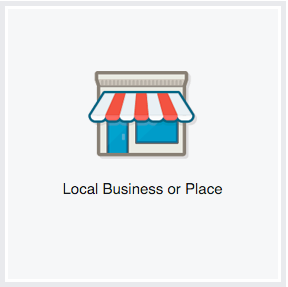 Creating a Facebook Page
To Create a Page:
Go to facebook.com/pages/create
Click to choose a Page category
Select a more specific category from the dropdown menu
     and fill out the required information
Click Get Started and follow the on-screen instructions
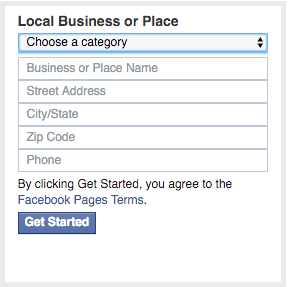 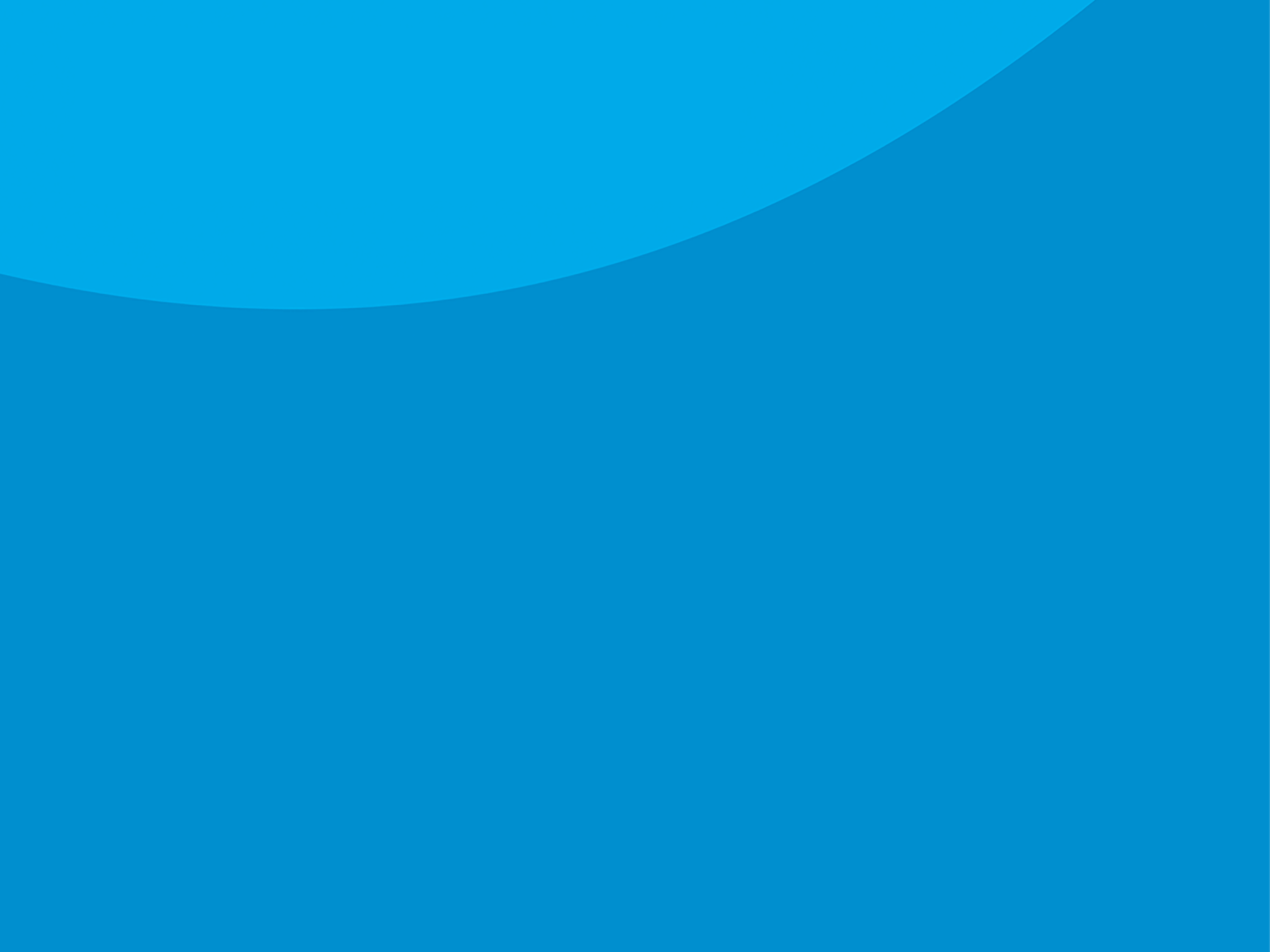 Your Logo Here
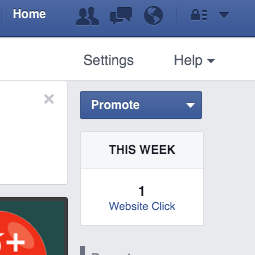 Securing Facebook Page Admin Rights
To Secure Facebook Page Admin Credentials:
Have page owner visit their business page
Click “Settings” at the top right of the page
Click “Page Roles” in the left column
If you are a Facebook friend, begin typing your name and 
     select you from list that appears OR enter the email 
     address associated with your Facebook account
Click “Save” and enter password to confirm.
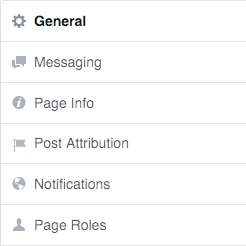 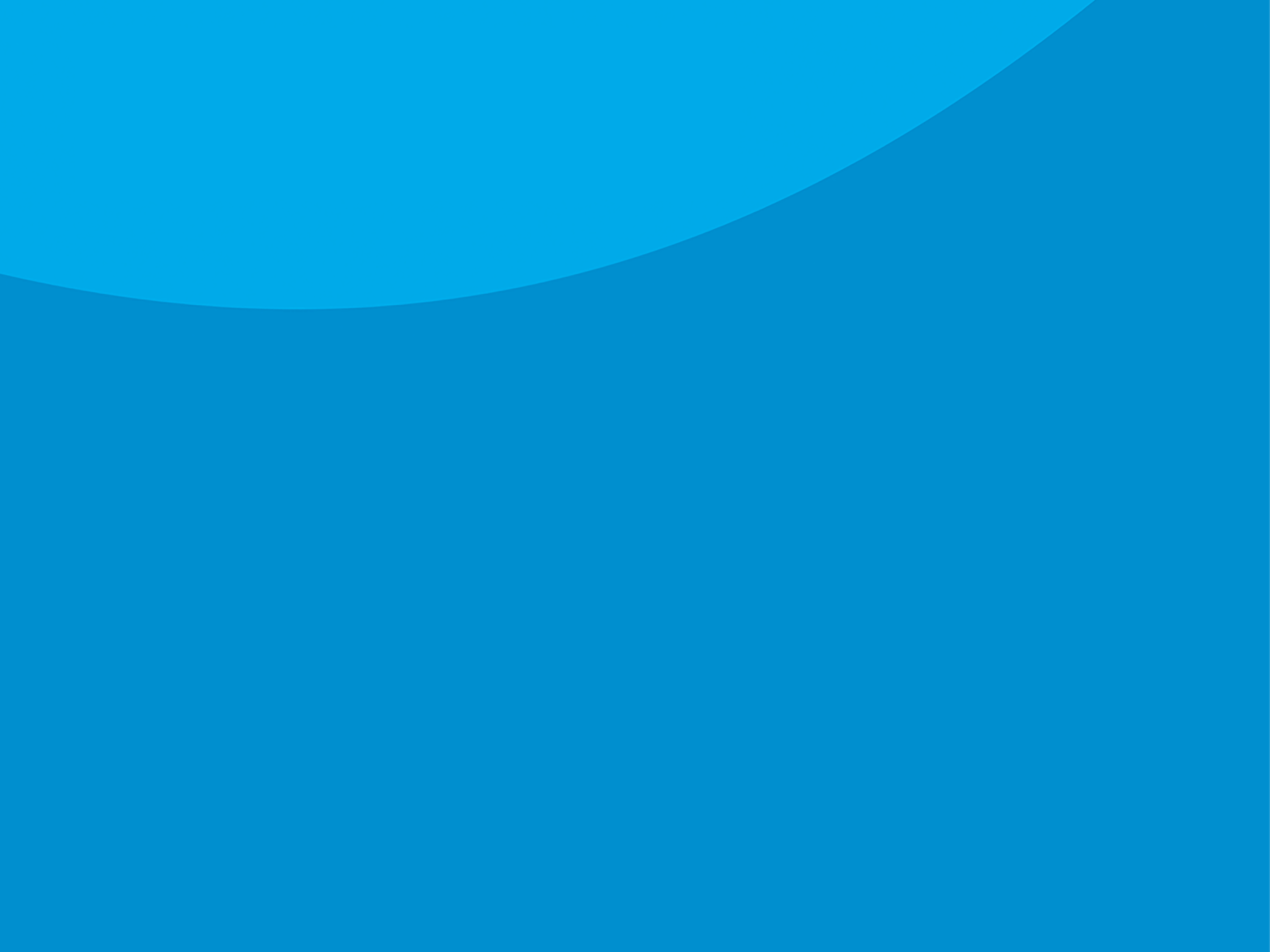 Your Logo Here
Creating a Twitter Account
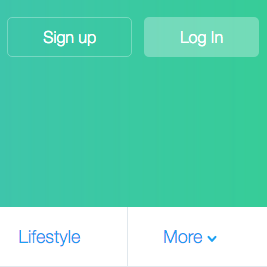 To Create an Account:
Go to: http://www.twitter.com and find the sign up box
Enter you full name, phone number, and a password
Click Sign up for Twitter
Verify your phone number via SMS text message
Once you’ve clicked Sign up for Twitter, select a username
      (Usernames are unique identifiers on Twitter)
Double-check your name, phone number, password, and username
Click Create my account
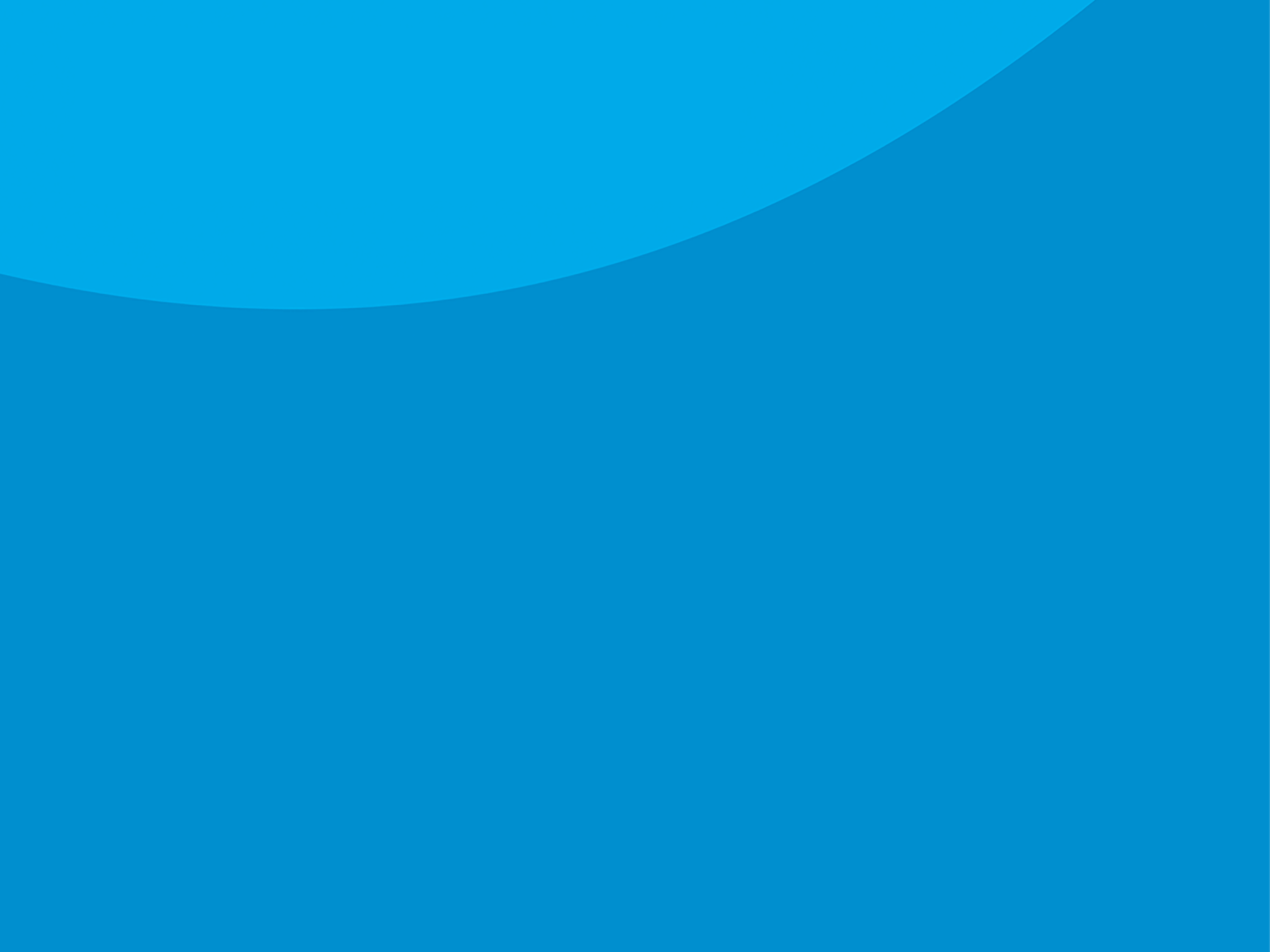 Your Logo Here
7 Steps to get your Twitter Account Set Up the right way
Choose a profile name. This is how you’ll be known on Twitter (your “@name”)

Add a photo of you or your logo

Complete your bio

Add your website address

Follow some people and related business accounts

Get tweeting

Check your mentions regularly
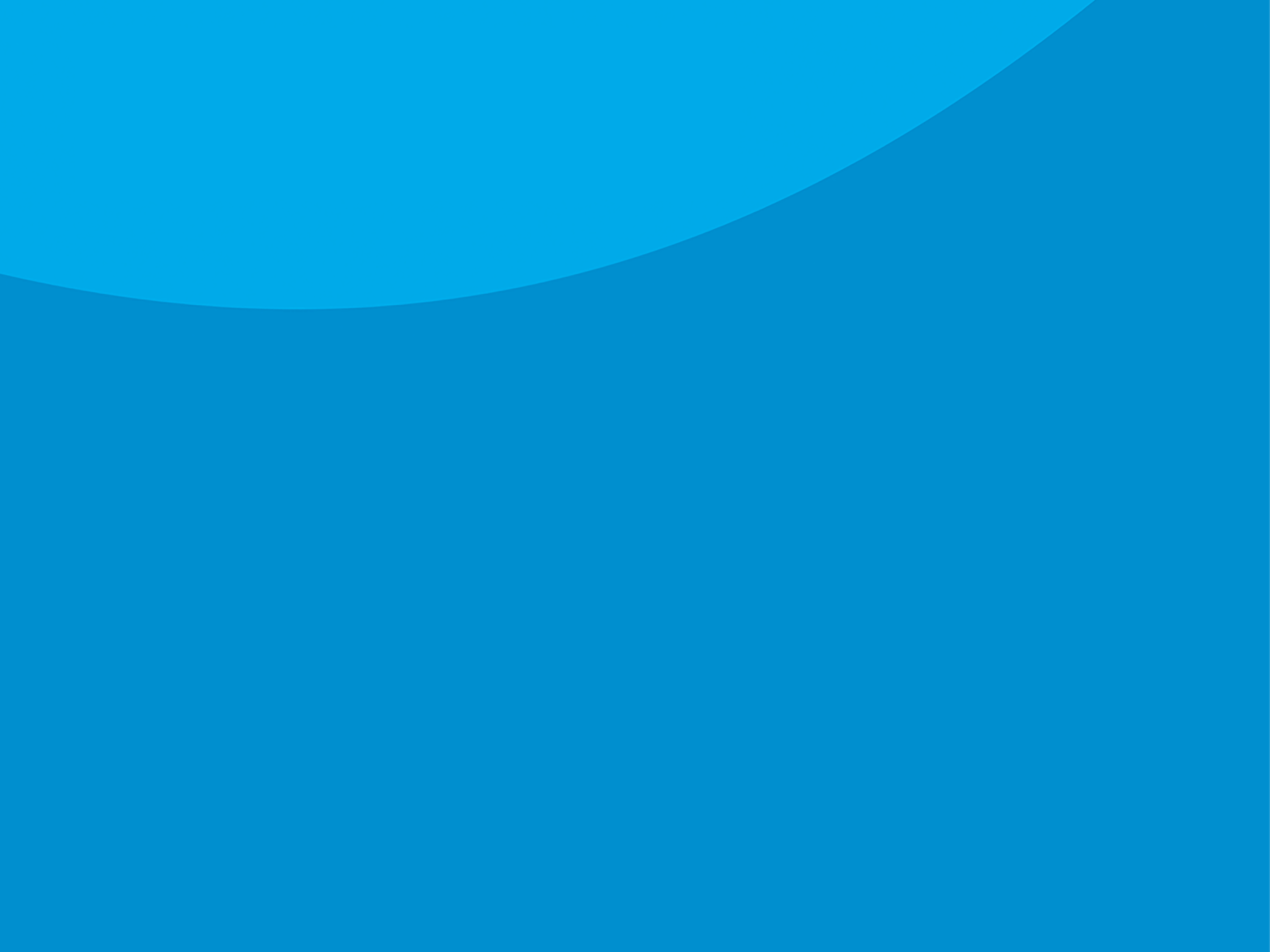 Your Logo Here
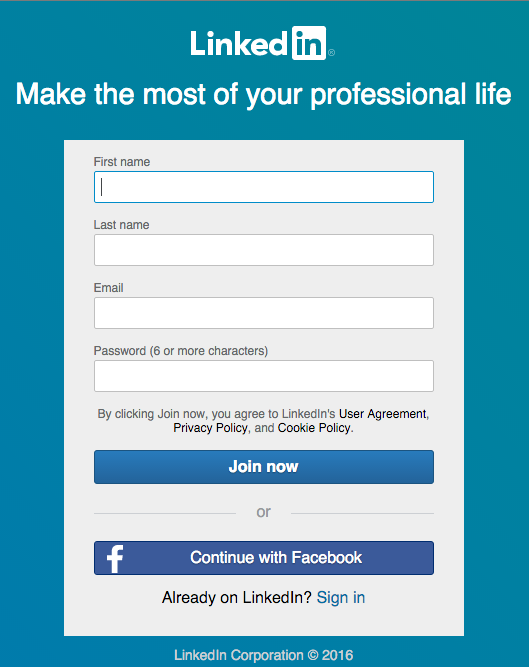 Opening a LinkedIn Account
To Create a LinkedIn Account:
Go to: https://www.linkedin.com/reg/join 
Type your first name, last name, email address and
      password you’ll use
Click “Join now”
Complete any additional steps as prompted
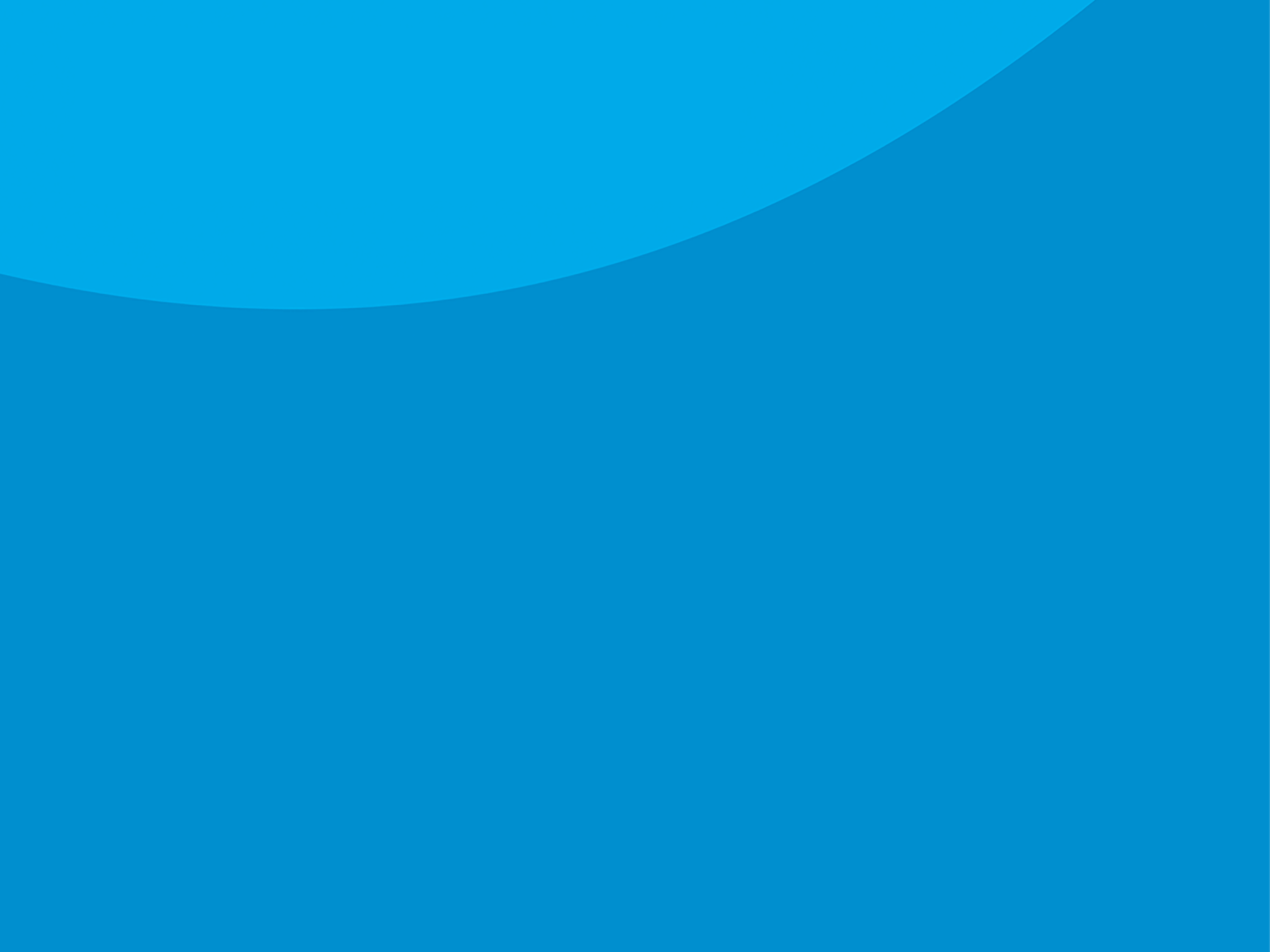 Your Logo Here
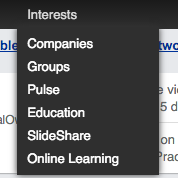 Creating a LinkedIn Company Page
To add a Company Page:
Move your cursor over “Interests” at the top of your
      homepage and select “Companies”
Click “Create” in the Create a Company Page box 
      on the right
Enter your company’s official name and your 
      work email address
Click “Continue” and enter your company information
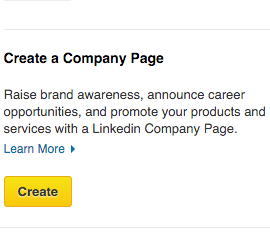 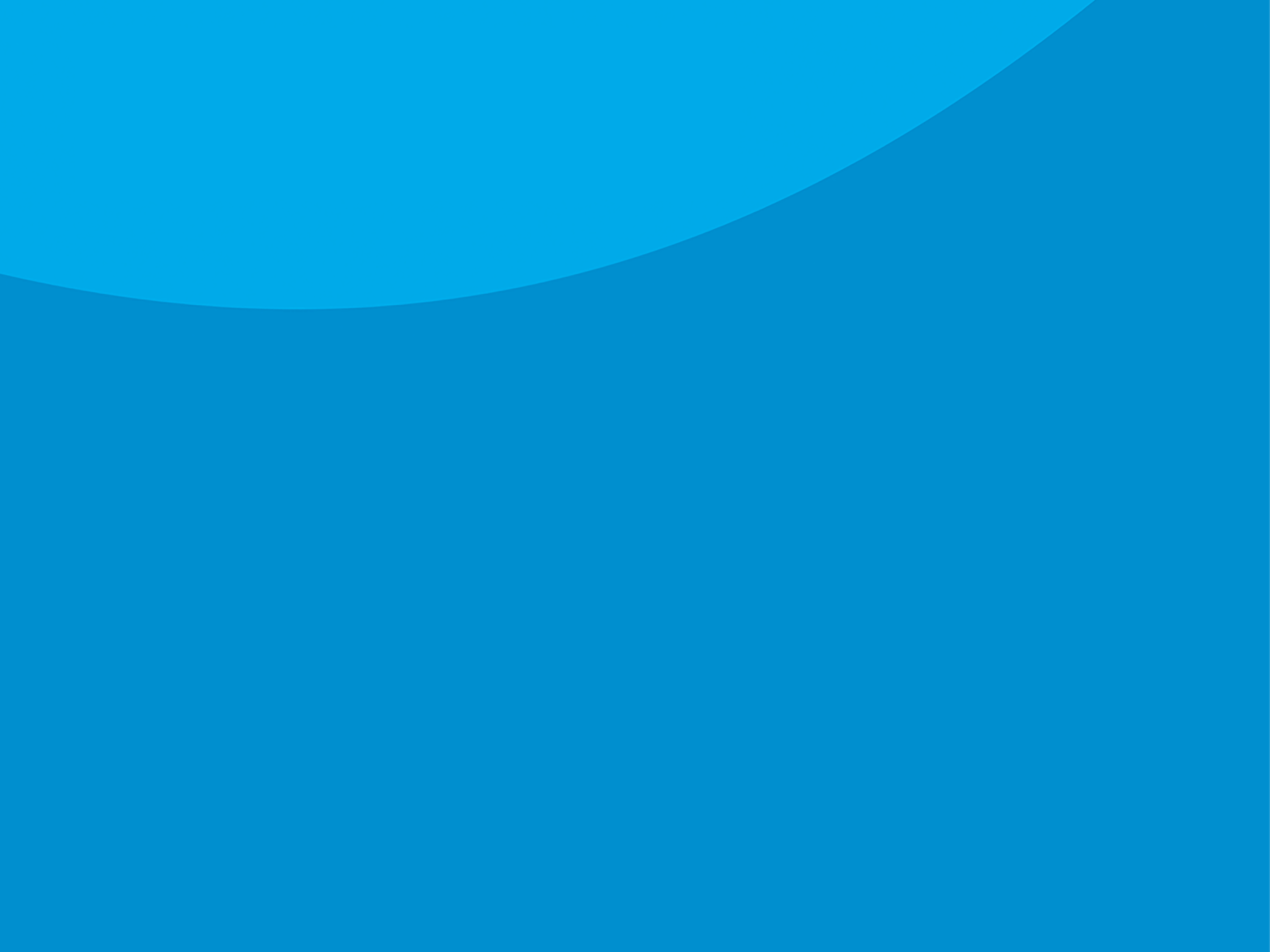 Your Logo Here
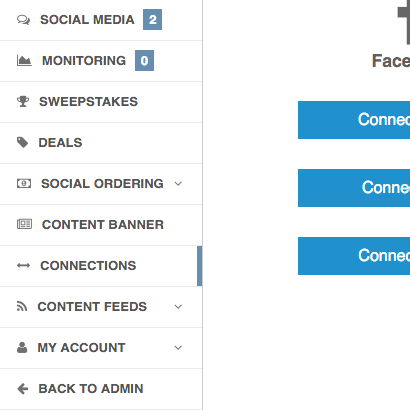 Connecting Accounts To Your Platform
To connect social media accounts to your platform:
Click “Connections” tab on left side menu
Click “Connect” button under the accounts you wish to connect
Select appropriate connection from list and/or follow prompts
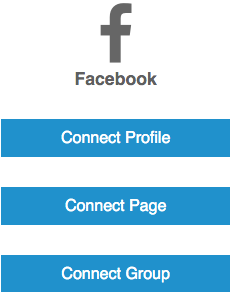 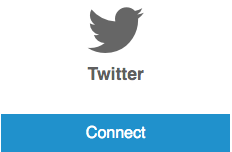 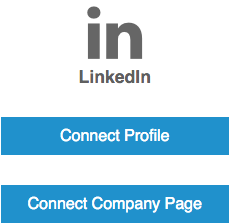